Прийом додавання на підставі переставного закону додавання
Прийом додавання на підставі переставного закону додавання
Уміння, на яких 
ґрунтується прийом обчислення
Додавання на підставі переставного закону
8 + 2
4 + 6
2 + 7
5 + 3
3 + 9
7 + 5
9 + 6
4 + 8
= 7 + 2 = 9
= 6 + 4 = 10
= 8 + 4 = 12
= 9 + 3 = 12
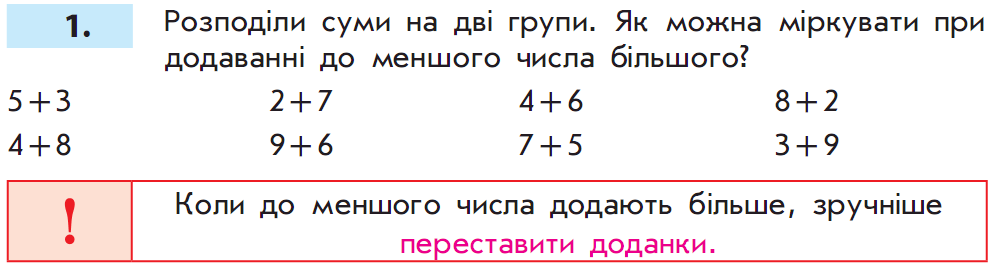 Додавання на підставі переставного закону
+ 1 =10 + 1 = 11
4
+ 7
= 7 + 4
= (7 + 3)
3  +  1
+ 4 =10 + 4 = 14
6
+ 8
= 8 + 6
= (8 + 2)
2  +  4